“Duped By Children’s Characters”
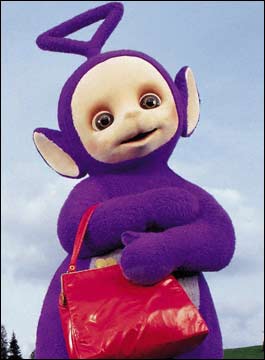 Writing Workshop
Student Introduction
Sarah Zumwalt feigns agreement with Rev. Jerry Falwell’s claim that the Teletubbies are gay to dismantle his flawed accusation. Sarah intentionally uses cum hoc ergo propter hoc to spoof and lampoon Jerry Falwell’s argument.
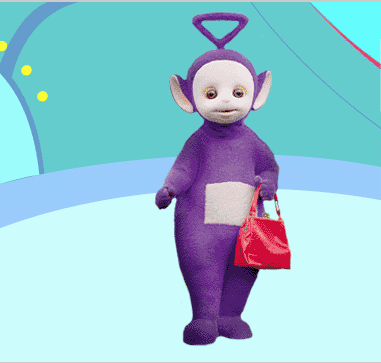 Thesis = Precision + “Big Picture”
Sarah Zumwalt dismantles Reverend Jerry Falwell’s logos by intentionally using logical fallacies and a sarcastic tone. She uses multiple examples to lampoon not only his logos, but his credibility as well
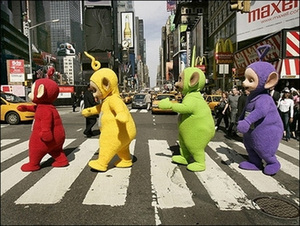 Thesis = Precision + “Big Picture”
Sarah Zumwalt’s “Duped by Children’s Characters” lampoons Reverend Jerry Fallwells accusations to dismantle his credibility and the legitimacy of his argument. By using cum hoc ergo propter hoc she displays examples to show that our favorite children’s characters are not corrupt.
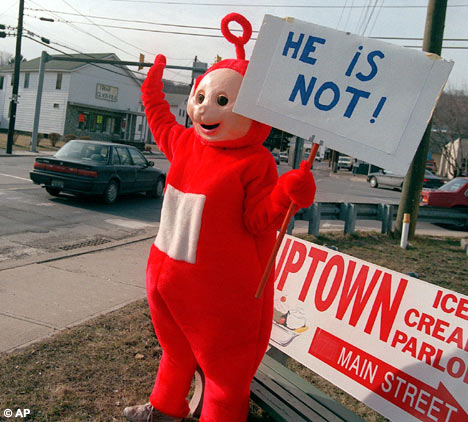 Body Paragraphs  Go Syllogistically
Cum hoc ergo propter hoc is deliberately used in “Duped by Children’s Characters” to make evident the absurdity of Falwell’s view. This fallacy is apparent in Zumwalt’s litany of characters “clearly” on drugs. She lists the characters she supposedly believes to be on drugs, such as Roadrunner, who’s “on speed,” “and Big Bird? Obvious steroid use there.” This is fallacious because correlation does not necessitate causation. Just because Big Bird is large, doesn’t automatically mean he’s under the influence of steroids. Zumwalt knows this, and uses it to her advantage. Through her intentional use of this logical fallacy, she starts to elucidate the ludicrousness of Falwell’s logic … (Over)
Syllogism Continued
Throughout the entire piece, Zumwalt substitutes different characters into Falwell’s logos, and in doing so disparages the logos she is adopting. Falwell says that because of Tinky Winky’s homoerotic agenda and the impressionability of children, viewing the Teletubbies makes children more likely to become homosexual. Zumwalt has already disproved his first premise through the intentional use of cum hoc ergo propter hoc. To further dismantle Falwell’s argument, she uses multitudes of examples. For example, despite Zumwalt’s assertion that “Santa Claus is a communist,” children’s belief in Santa Claus is not likely to cause a tendency towards communism; this is quite preposterous. When juxtaposing this palpably erroneous logic with Falwell’s, it becomes apparent that he is pulling arguments out of thin air. This proof, among other things, leads to a decline in the credibility of Falwell.
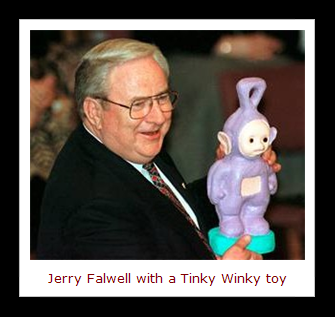 Body Paragraph  Go Syllogistically
The syntax is important on many levels.“Besides being purple and carrying a purse, he (she?)…?” calling into question Tinky Winky’s gender in the first place. It also suggests that Falwell was wrong because Tinky Winky is neither a boy nor a girl.   He is like some androgynous thingy.  Is Tinky Winky a boy? Girl? Being purple and wearing a bag and having a triangle on his head wouldn’t make her/him homosexual at all. Also, perhaps the teletubbies weren’t assigned genders, so that the viewing audience wouldn’t be limited to just boys or girls.
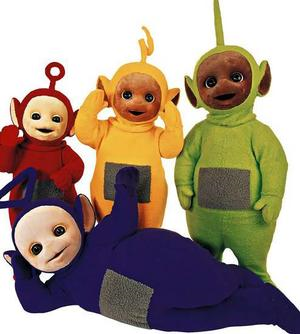 Body Paragraph  Go Syllogistically
Sarah Zumwalt’s sarcastic tone, beseeching syntax and pathos, and self-building ethos eliminate the credibility of Falwell. “Duped by Children’s Characters” begins with excessive sarcasm, as Zumwalt proclaims how she’s had “a very enlightening week.” She continues with cynical disbelief at “how subtly [she] had been duped.” Her entire piece is filled with sarcasm, made evident with the previously discussed logical fallacies. These fallacies only add to the acerbic tone. Zumwalt’s syntax is also quite sarcastic, especially her use of rhetorical questions to appeal to the pathos of her readers. She asks the questions “How can we expect our children to grow up well adjusted?” and “What will become of our children?” While Falwell … (Over)
Syllogism Continued
…may have asked these literally, Zumwalt is merely trying to make a point. These rhetorical questions further deconstruct Falwell’s credibility by mocking his implied pleas to parents. Zumwalt also desires to appeal to parents, but in a very different way from Falwell. She uses her satirical rhetorical questions to plead with parents to see how inane Falwell truly is. This pathos petitions a parent’s inclination to be sensible. The metaphorical final straw for Falwell’s credibility is Zumwalt’s ethos. She makes herself appear logical and skeptical, two attributes frequently admired in modern society. She refuses to be naïve and instead examines claims logically. Using her sarcastic tone, she gradually builds her esteem in the minds of readers by dismantling Falwell’s argument using his own logic against him. By the end of “Duped by Children’s Characters,” one finds themselves skeptical of Falwell and more trusting of Zumwalt. In this way, she destroys any credibility Falwell had.